Unit 2 Days 21-25
Day 21
Bell Ringer 3
Who is your favorite character from The Outsiders? Why is s/he your favorite?

When you are done with your bell ringer, get out your IR book and read silently. While you do that, I am going to pass back a million papers.
Plan for the Day
Paper pass back party
Continue seminar prep.
The Outsiders Quilt
IR Project Update: Books that are Movies
If you would like to read a book that is a movie, you must…
Read the book (duh).
Watch the movie.
Make a list of SPECIFIC ways the movie is different from the book.
Write a paragraph that compares the book to the movie.
Continue Seminar Prep
Remember, all questions must have…
Bullet point answer
Textual evidence WITH A PAGE NUMBER
Connection to your life, another text, or something going on in the world.

The next class period is the seminar!
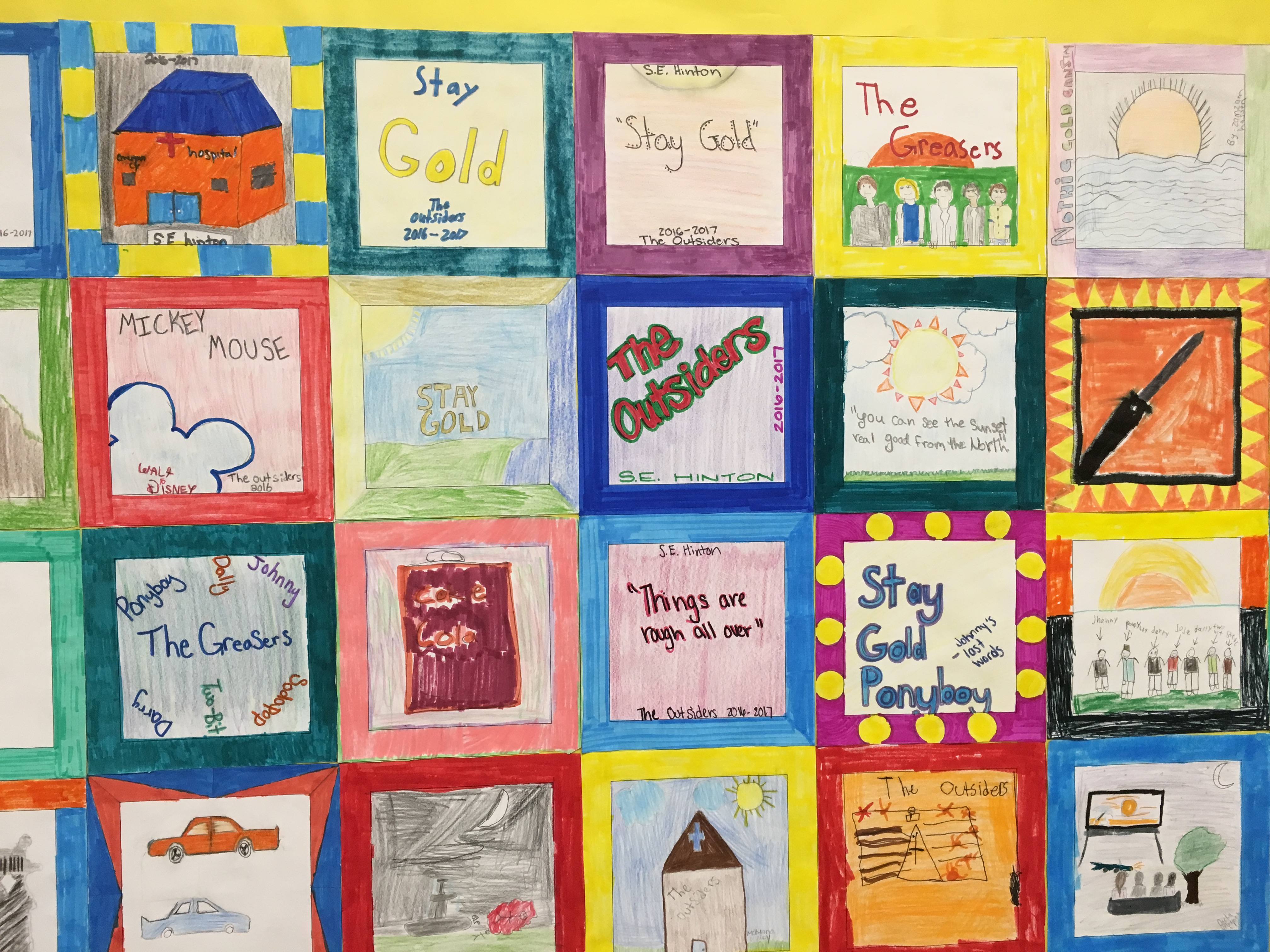 The Outsiders “quilt square” examples.
Day 22
Bell Ringer 4
Why is it important to learn how to have a formal, respectful discussion? What does a respectful discussion look like/sound like?
Plan for the Day
Final work time
Seminar
Continue The Outsiders quilt and finish movie (if we haven’t already)
Reading Time
Socratic Seminar
“_______, what do you think?”
“I agree/disagree because ___________”
1A.         http://today.io/1w0Pt
http://today.io/1w19m
http://today.io/1w1jX
http://today.io/1w32R
http://today.io/1w3cn
Question 1
Discuss Ponyboy’s evolving conception of the Socs. How does his opinion of the Socs at the end of the novel differ from his opinion at the beginning? Support your ideas with information from the text. ​​
Question 2
How is “Nothing Gold Can Stay,” the Robert Frost poem that Ponyboy recites to Johnny at the church, relevant to Ponyboy and Johnny’s story? Support your ideas with information from the text.
Question 3
Discuss the role of the novel’s physical setting. How does the division between the East Side and the West Side represent the conflict within the novel itself? Support your ideas with information from the text.​
Question 4
Compare and contrast the Curtis brothers, Darry, Sodapop, and Ponyboy. How does their relationship change over the course of the novel? Support your ideas with information from the text. ​
Question 5
Were Johnny and Pony right to hide out? Should they have turned themselves in immediately? Support your ideas with information from the text.
Day 23
Bell Ringer 5
Pick one of the characters in The Outsiders. How did that character change from the start of the novel to the end of the novel?

When you are done, turn in your movie packets. Then read your IR book.
Plan for the Day
Finish movie, Outsiders quilts, reading time
Winter clothing survey
Character Development: Ponyboy
Introduction to narrative writing
Topic selection
Dialogue
1A,2A: Finish movie and quilts
3A: Get out a half sheet of paper
1B, 2B: Outsiders Quilt and Outsiders Clips
Winter Clothing Survey
http://bit.ly/2nr24my
Personal Narrative
You will be writing a personal narrative in which you will entertain your readers by retelling an experience.
Your narrative needs to include a believable personal experience, an engaging plot, well-developed and interesting characters (people), along with overall writing mechanics; correct spelling, grammar and sentence structure.
For example...
Workplace: Lawn mowing, tutoring, delivering newspapers, babysitting – you may already have different work experiences. Write about one of these to share with others.
School: The first or last day of school is often memorable. Write about an experience you clearly remember.
Class: In classes sometimes there are humorous incidents or a breakthrough you had in understanding a particular concept. Write about an experience from a specific class.
Pre-writing: Choose a topic
At the top of the chart, list a three experiences you might write about.
Decide on your favorite experience by answering the questions. If you cannot answer all the questions about an experience, try the next one on your list.
Complete the entire chart now… when finished, write what you chose as a topic for your personal narrative.
Day 24
Bell Ringer 6
Which topic did you pick? Why did you pick that one?
Plan for the Day
Drafting:
Getting started 
Point of View
Beginning, Middle, and End
Descriptive Language
Work Time
Share with your table clump...
Now that you’ve picked a topic, share it with one person in your group.
With your partner discuss if this topic will be the most interesting to your audience.
Drafting: Getting Started
Use the chart on page two of your packet to list events/details about your experience in chronological order.
Use questions (who, what, when, where, why, how) to recall details from the experience. Remember to include vivid, specific details.
If needed, add an extra piece of paper to write more!
Chronological Order
Chronological order is the order in which the events occurred, from first to last. This is the easiest pattern to write and to follow.
When you are finished, use the column labeled “time and/or order of events” to change the order if they are not already in chronological order.
Transition words that you can include to help your story flow better are; first, second, third, always, then, next, finally, before, after, and earlier.
Drafting: Use Dialogue
In your story you should include dialogue, the words that people speak. Punctuate dialogue correctly so your reader can tell the dialogue from the rest of the story.
Make sure that you start a new paragraph and indent for each new speaker (character) within your narrative (story).
Punctuating Dialogue Rules
Use quotation marks to enclose a person’s exact words.
Incorrect:
We’ll hide in Danny’s yard until he comes home he whispered.
Correct:
“We’ll hide in Danny’s yard until he comes home,” he whispered.
Punctuating Dialogue Rules
A direct quotation begins with a capital letter. Commas, a question mark, or an exclamation point can separate the dialogue from the rest of the sentence.
Example:
“I’m drenched!” he shouted.
Punctuating Dialogue Rules
When the expression identifying the speaker interrupts a quotation commas set off the expression. The quotation then continues with a small letter.
Example:
“Sonya,” Rafael went on, “you hide by the controls for the sprinklers.”
Punctuating Dialogue Rules
A period or comma always goes inside the closing quotation marks.
Example:
      “Here, puppy. Nice puppy,” he called, trying not to laugh.
      Mrs. Hernandez said, “Nice job watering the lawn.”
Practice
Punctuate the dialogue in each of the following sentences.
Where were you yesterday asked Melissa
I’m sorry said Jack I had to stay home from school because I had a cold.
Too bad Melissa said because you missed the tryouts for the school play.
Jack signed I know I guess I’ll have to wait until next year.
Why don’t you go talk with Mr. Kassel suggested Melissa.
Avoiding "S/he Said"
Dialogue can bring a story to life, or it can put the reader to sleep. Look at the alternatives to old and boring “he said/she said” exchanges. Use these vocal verbs in place of “said” or use the vocal adverbs to describe just how “he said/she said.” Working with dialogue is a simple but very effective way to improve your storytelling.
Drafting: Use Dialogue
Look at the graphic organizers on page five. 
Keep in mind that dialogue should be natural, reflecting how the speakers really talk.
In your personal narrative you must include a minimum of three sets of dialogue.
Think of the people, interesting events… write dialogue down, and punctuate it correctly, which you think will work in your narrative.
Make sure to use vocab verbs and adverbs to make your writing more interesting.
Introduction
Think of how you are going to start your narrative to get the reader’s attention.
What details will you include in the introduction to set the scene of the narrative?
Body
What are three major events that you can describe in your narrative?
You will include others but make sure you use descriptive language and details to explain these three.
Conclusion
What meaning does this story have for you? Why was it important? Would you do anything differently if you could do it again?
Homework: Due next class
Graphic Organizer on Page 6
Day 25
Bell Ringer 7
Copy down the following sentence with correct punctuation of the dialogue.

I only watched the Super Bowl because Justin Timberlake performed explained Ms. Charlton
Plan for the Day
Point of View
Narrative Hooks
Descriptive Language
Drafting: Point of View
You will be writing in first person point of view!
First-Person: One character is telling the story using the personal pronouns: I, me, my. You become familiar with the narrator but can know only what he/she knows or observes.

You MUST keep your entire narrative in first-person point of view.
Drafting: The Beginning
Just like other stories, you should introduce the characters, setting, and conflict in the exposition.
Drafting: The Beginning
You also need to hook your reader's attention.
Begin in the middle of a conversation: “Just who do you think you are?” Carla snarled.
Begin with background information: Kevin was accustomed to being first but since he started as a 7th grader on the varsity team that hadn’t been the case in a while.  
Begin with a question: What would you do if the most beautiful girl you’d ever seen walked up to you and slapped you across the face?
More Hooks
Paint a picture: The sun was bright and it was a beautiful day. The sand was burning our feet so we quickly ran and jumped into the water.
Sound Effect: "BOOM CRASH! The wind was howling outside of my house. We were having a terrible thunderstorm. I was very scared."
Action: The cave was dark and everything was silent. I couldn't even see my hand in front of my face! I knew this adventure was going to be something I would never forget!
Dialogue: "Hey! What are you doing?!" Mrs. Owens screamed in the face of the terrified student.
Details: The sun was bright and it was a beautiful day. The sand was burning our feet so we quickly ran and jumped into the water.
Bonus Hook from Mr. Owens:
Of course now she knew why I said not to feed the bears.
Go to your outline (6), fix your hook.
Drafting: The Middle
Be sure to include events that build up to the climax, the most emotional or suspenseful moment.
Come up with a list of events and where each of these events take place. 
Include complications or obstacles that show how the conflict becomes more complicated.
Pace the events to keep your audience interested in the plot but make sure they happen naturally and are ordered logically using transitions
Make sure your events build up to the climax.
Drafting: The End
In the falling action and resolution make sure to wrap up the major conflict, or problem, of the story.
How has the problem of the story been solved?
Tie up any loose ends that might leave your audience (readers) confused or questioning.
You should NOT end with “to be continued.”
Descriptive Language
In the falling action and resolution make sure to wrap up the major conflict, or problem, of the story.
How has the problem of the story been solved?
Tie up any loose ends that might leave your audience (readers) confused or questioning.
You should NOT end with “to be continued.”
Descriptive Language
Good descriptive writing uses precise language. Use specific adjectives, nouns and strong action verbs to give life to the picture you are painting in the reader's mind.
Descriptive writing is organized. Since we’re writing a short story we will use chronological order (order of time).
Show, Don’t Tell
What is the difference between these two passages?
Jimmy was mad.
Jimmy stomped through the living room and slammed the door.
Work Time
1. Read through the Personal Narrative Grading Rubric.
2. Create a plot diagram for your story.
3. HAVE ME READ THROUGH YOUR PLOT WHEN YOU ARE FINISHED!
Drafting: Writing/Typing
Use the materials that have helped you through the writing process so far, they are they to HELP you on your journey to writing a personal narrative.
Remember these materials will, eventually, be handed in to be graded… don’t lose them!
Formatting the First Page
Type your personal narrative in office 365.
Double-space the text of your paper. Remove the extra space after each paragraph.
Use a legible font (e.g. Times New Roman or Calibri). The font size should be 11 or 12 point. Only black ink should be used.
Leave only one space after periods or other punctuation marks.
Margins should be already set at 1 inch. 
Indent the first line of paragraphs, by using the Tab key. Otherwise, everything should be left justified.
Drafting: Writing/Typing
Using your graphic organizers type out your personal narrative.
Include details that are only important to your story.
Make sure you add the dialogue from page five.

If you have any questions, ASK!